Jobs and social protection for disabled people, their families and communities, in the 2020s
Philip J Connolly
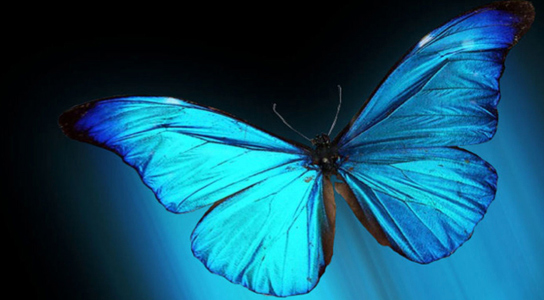 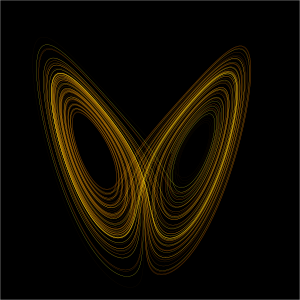 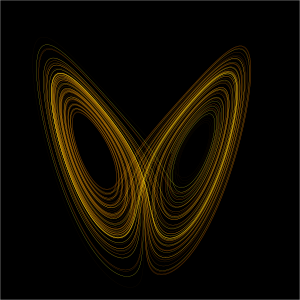 Conservative Party Manifesto 2019
National strategy for disabled people by the end of 2020 focusing upon jobs, education, transport and housing
Commitment to reduce disability employment gap but no target
Restatement of “making work pay”
Roll out of universal credit to continue, reference to improved work allowances and reduced requirement to prove status to obtain benefits and less repeat assessments
Protect most vulnerable 
Disabled people feature within a tax and spend agenda and not as contributors with support
No mention of rights
End of benefit freeze worth 1.7% from April 2020
Trends since the previous election of 2017
“Cumulative impact of Tax and Welfare Reform report” from EHRC in March 2018
UN special rapporteur report on extreme poverty and human rights by Philip Alston, published November 2018
“Supporting disabled people into work” National Audit Office, April 2019
NAO questions to DWP on suicides but if the problem is systemic and not simply one of mishandling claims what will happen eventually to DWP?
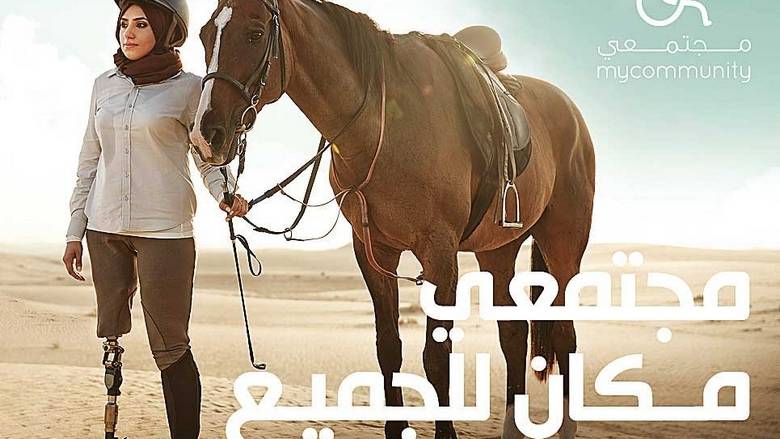 Dubai set to become fully accessible by 2020 but is there anywhere else?
Job creation and the Conservative Party Manifesto 2019
50,000 nurses 
20,000 police officers
2 million new jobs in clean growth
Carbon neutral by 2050 and new £500 million fund for less energy intensive industrial processes, £640 million “Nature for climate” and conservation e.g. 75,000 tree planting to create a new forest in the North-East
300,000 new homes per year by mid 2020s
More accessible housing
Some additional expenditure on social care - £1 billion per year of new spend
Research and development, around 2.4% of GDP
Possible policy interventions that would support disabled people to access these jobs in fair numbers
Increased Access to Work support
Public sector procurement clauses note Cabinet Office consultation on social value metrics from spring 2019 includes a metric on disability employment
Building safety and disability access together what is possible? Note potential from remote sensory imaging, prefabrication – termed mmc – modern methods of construction
Research and designing out limitations on access in new jobs i.e. 2 in every 3 primary school children will be doing a job that currently doesn’t exist e.g. carbon utilisation or sequestration
Where is it likely that jobs will disappear?
Retail shops currently employs one in ten people
Civil Service – common language of small government
High carbon utilisation or generation industries or processes
Jobs from businesses in markets that trade with the EU
Entry level jobs – Robert Carney BoE warning on automation 6/12/16
Part-time jobs see Resolution Foundation report “Never ever” 2020
How is this transition to be managed for those affected? How are their representative bodies responding? Is there a regional disparity effect?
Family and community impacts
Bridging individual disabled people’s experiences to wider society
JRF highlight first three years of the benefit freeze have swept 200,000people into poverty : half of them children – due to changing definitions of disability many disabled people are affected too – to April 2020.
Disabled people receive on average 12.2% less pay than their non-disabled counterparts (ONS, 2/12/19) so estimating the additional spending power that could potentially be spent per constituency gives a maximum figure of £c19 million  p.a. – a dividend from non-discrimination but more research is needed to compare like for like
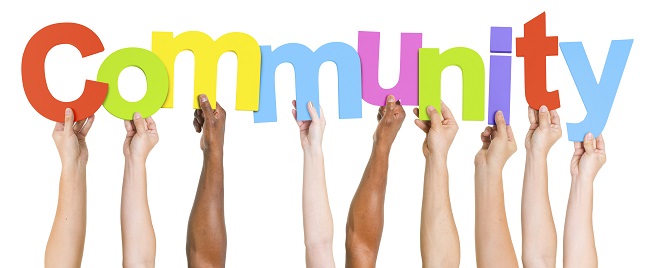 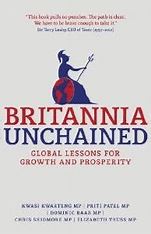 The new Government – is the past a guide to the future
“Britannia Unchained” 2012 by K.Kwarteng, C.Skidmore, D.Raab, P.Patel and E.Truss five conservative MPs four of whom are now members of the cabinet. This is a global agenda and will require a global response.
What do Government announcements since the election signal?
Upgrading Local Housing Allowance in line with the Consumer price Index and not the Retail Price Index on January 13th 2020
the national living wage for over-25s would increase from £8.21 an hour to £8.72 from the start of April 2020 – announced December 2019
January 2020 Prime Minister and Chancellor wrote to Government ministers seeking a 5% efficiency saving prioritising up to 10 projects per department and delivering up to £8 billion in returns to the exchequer . Independent Newspaper suggests winding up of the Office of Injustices.
This begs the question are disabled people experiencing the new economic changes like everyone else?
Responding to the new language of Government – the radical challenge back to government
If the Government  wishes to make work pay will it incentivise the move to work in the benefit system and the jobs available to disabled people?
The Prime Minister uses the words prosperity and opportunity but is this something for everyone to be a part of?
If prosperity is to be an aspiration for everyone will everyone have access to the Government support that creates wealth
Report forthcoming from Innovate UK in spring of 2020 covering the uptake of Government funded research and innovation grants
Disabled people are creative but receive little support
Hence the need for a focus on the demand side of the economy and not simply the supply side
Responding to the new language – a radical civil society response
What we do will be more important than what we say – no more charters 
Framing based upon opportunity, self sufficiency and enterprise but with communitarian outcomes to further disabled people’s political engagement and expression
Theory of change that harnesses push and pull factors. The focus on pull factors to harness progressive and egalitarian forces in business models from cooperatives to platform businesses and beyond, technology that is accessible and affordable to culture informed or led by disabled people that is both realistic and aspirational
Whole system thinking – to link different theories of change and to link progressive and inclusive practices in cultural expression, liberation technology and business models
A disability integrated community
Disabled people live. work and learn in distinct places, neighbourhoods, workplaces and educational settings but the only one that is common to most is the neighbourhood.
This opens the door to a debate on the nature of community and disabled people’s relationship within that community.
There is a rich history of community to learn and borrow from but I would suggest it should be self-organising i.e. have a high degree of autonomy, resilient i.e. low overheads, sustainable i.e. low waste and able to generate resources yet connected i.e. physically, digitally.
A disability community – blending practical responses
Balanced communities – David Page integrated demographics not segregated
Sustainable communities – Richard Douthwaite  - inputs and outputs in harmony with zero waste
Resilient communities – Kevin Carson – low overheads so low entry barriers to economic participation and high levels of autonomy
Connected communities – Gary Alexander – ecological, community exchange systems underpinned by digital communication technology 
Opportunity communities – take the virtues of the other models but integrate disabled people’s aspirations for accessibility and participation with an emphasis on problem solving and leadership so that we have more community leaders. Connecting these communities with good practice for disabled people in participation in cultural expression, technology and business models.
What can the disability sector apply to the task?An appeal and support for collaboration between disabled and non-disabled peopleso that experience leads skillsand  in turnleads to better understanding and accessible practices and new resources that make many futures possibleincluding yours.
P
Thank you 
Philip.Connolly@leonardcheshire.org